أوراق عمل وحدة

( يظهر مهارات العمل مع الآخرين)
الدرس الخامس عشر
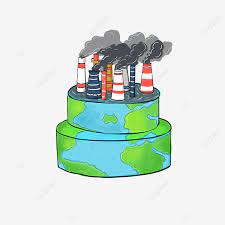 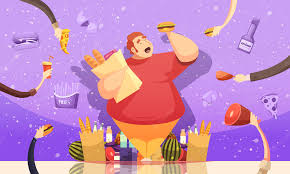 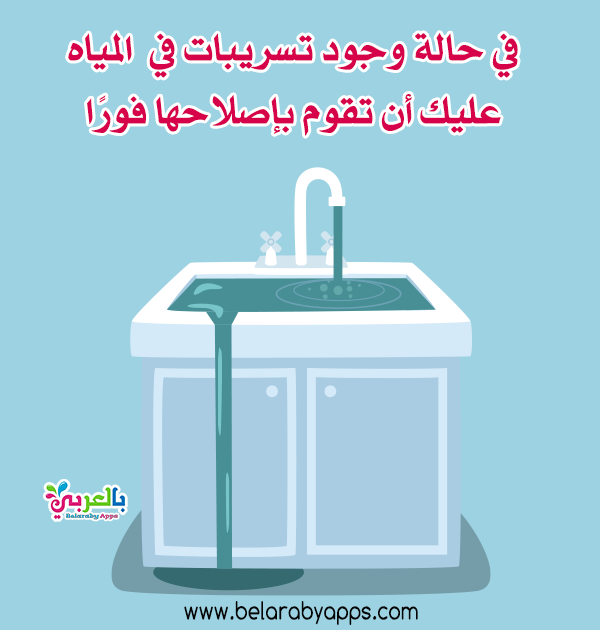 بطاقات وضع حلول للمشكلة
السمنة المفرطة
هدر المياه
تلوث البيئة